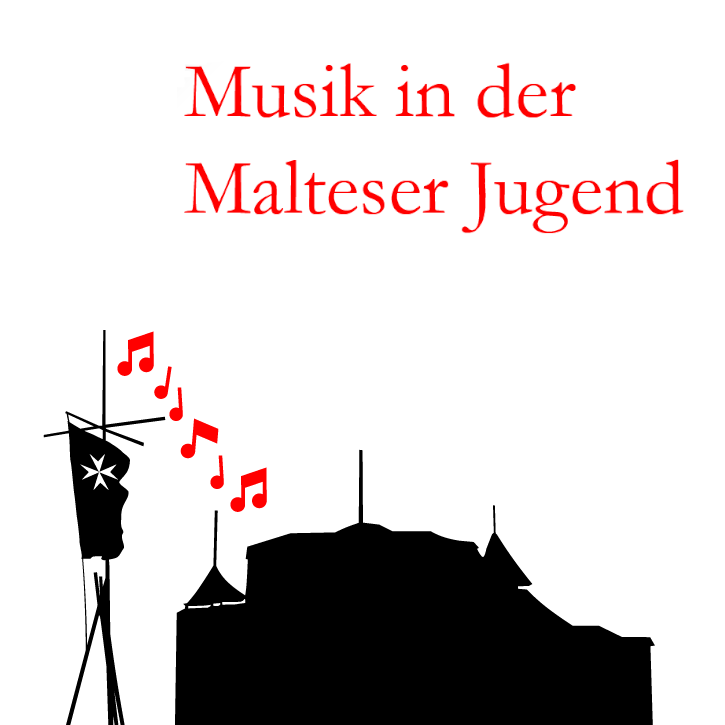 Musik in der Malteser Jugend
Jeopardy - Quizshow
Pantomime
Bibel
Instrumente
Kreativ
Singen
10
10
10
10
10
20
20
20
20
20
30
30
30
30
30
40
40
40
40
40
50
50
50
50
50
„Von überall sind wir…“
[Speaker Notes: 10- Gruppenleitung fängt an "Von und überall sind wir..." zu singen. Singt weiter...]
Über / Unter / In / Im
[Speaker Notes: 20- Singt ein Lagerfeuerlied, das mit "Über", "Unter", "In" oder "Im" anfängt.]
Lied, in dem Gott gelobt wird…?
[Speaker Notes: 30- Singt ein MaJu-Lied vor, in dem Gott gelobt wird.]
„Bunte Bande“ mit „o“
[Speaker Notes: 40- Singt uns das Lied "Bunte Bande" vor uns ersetzt jedes „a“ durch ein „o“.]
Lautlos singen
[Speaker Notes: 50- Ein Mitspieler der Gruppe muss lautlos ein bekanntes MaJu-Lied singen, er/sie darf nur den Mund bewegen, an Hand dessen müssen seine Gruppenmitglieder erraten, um welches Lied es sich handelt.]
10
[Speaker Notes: Hierbei muss jeweils einer aus der Gruppe ein Lied pantomimisch darstellen, die anderen müssen an Hand der Bewegungen erraten, um welches Lied es sich handelt.
10- Wir lagen vor Madagaskar]
20
[Speaker Notes: Hierbei muss jeweils einer aus der Gruppe ein Lied pantomimisch darstellen, die anderen müssen an Hand der Bewegungen erraten, um welches Lied es sich handelt.
20- Kleiner Cowboy]
30
[Speaker Notes: Hierbei muss jeweils einer aus der Gruppe ein Lied pantomimisch darstellen, die anderen müssen an Hand der Bewegungen erraten, um welches Lied es sich handelt.
30- Country Roads]
40
[Speaker Notes: Hierbei muss jeweils einer aus der Gruppe ein Lied pantomimisch darstellen, die anderen müssen an Hand der Bewegungen erraten, um welches Lied es sich handelt.
40- Straßen auf uns Straßen ab]
50
[Speaker Notes: Hierbei muss jeweils einer aus der Gruppe ein Lied pantomimisch darstellen, die anderen müssen an Hand der Bewegungen erraten, um welches Lied es sich handelt.
50- Robin Hood]
Wie viele Saiten hat eine Gitarre?
[Speaker Notes: 10-Wie viele Seiten hat eine Gitarre? (6)]
Zu welcher Instrumentenfamilie gehört das Saxophon?
[Speaker Notes: 20-Zu welcher Instrumentenfamilie gehört das Saxophon? (Holzbläser)]
Wie heißt das größte Streichinstrument?
[Speaker Notes: 30- Wie heißt das größte Streichinstrument? (Kontrabass)]
Nenne eine bekannte Oper, in der ein Instrument im Titel steckt.
[Speaker Notes: 40- Nenne eine bekannte Oper, in der ein Instrument im Titel steckt (Die Zauberflöte)]
„Ich besitze ein Ventilsystem. Durch das Drücken von Ventilen kann man bei mir die Rohrlänge verkürzen oder verlängern. Dadurch ändert sich die Tonhöhe.“ 
 Um welches Instrument handelt es sich?
[Speaker Notes: 50- „Ich besitze ein Ventilsystem“ Durch das Drücken von Ventilen kann man bei mir die Rohrlänge verkürzen oder verlängern. Dadurch ändert sich die Tonhöhe." Um welches Instrument handelt es sich? (Trompete)]
Malt ein Tasteninstrument auf ein Blatt Papier.
[Speaker Notes: 10- Malt ein Tasteninstrument auf ein Blatt Papier.]
Gurgelt ein Lied eurer Wahl.
[Speaker Notes: 20- Gurgelt ein Lied eurer Wahl]
3Versucht durch verschieden Hilfsmittel (Gläser, Töpfe usw.) die Melodie eines Kinderliedes nachzuspielen.
[Speaker Notes: 30-Versucht durch verschieden Hilfsmittel (Gläser, Töpfe usw.) die Melodie eines Kinderliedes nachzuspielen]
Erzählt einen Witz der irgendetwas mit Musik zu tun hat.
[Speaker Notes: 40-Erzählt einen Witz der irgendetwas mit Musik zu tun hat]
Schreibt einen kurzen Text über die Jugendgruppe und singt es auf einer euch bekannten Melodie vor!
[Speaker Notes: 50-Schreibt einen kurzen Text über die Jugendgruppe und singt es auf einer euch bekannten Melodie vor!]
Nenne drei Instrumente, die in der Bibel vorkommen.
[Speaker Notes: 10- Nenne drei Instrumente, die in der Bibel vorkommen (Flöte, Laute, Khitara, Harfe, Posaune, Zimbel, Glocke, Horn, Laute, Tamburin)]
Welche(s) Musikinstrument(e) werden in Psalm 92,3 genannt? 
 Ihr habt eine Minute Zeit zum Nachschlagen.
[Speaker Notes: 20- Welche(s) Musikinstrument(e) werden in Psalm 92,3 genannt? Ihr habt eine Minute Zeit zum Nachschlagen. (Harfe)]
Nennt ein Lied, das wir im Zeltlager singen, das seinen Ursprung in der Bibel hat.
[Speaker Notes: 30- Nennt ein Lied, das wir im Zeltlager singen, das seinen Ursprung in der Bibel hat.]
Was tat David, um Saul von seinen bösen Gedanken abzubringen?
[Speaker Notes: 40- Was tat David, um Saul von seinen bösen Gedanken abzubringen? (Harfe spielen)]
Was passierte beim Schall der Trompeten von Jericho?
[Speaker Notes: 50- Was passierte beim Schall der Trompeten von Jericho? (Stadtmauer stürzte ein)]
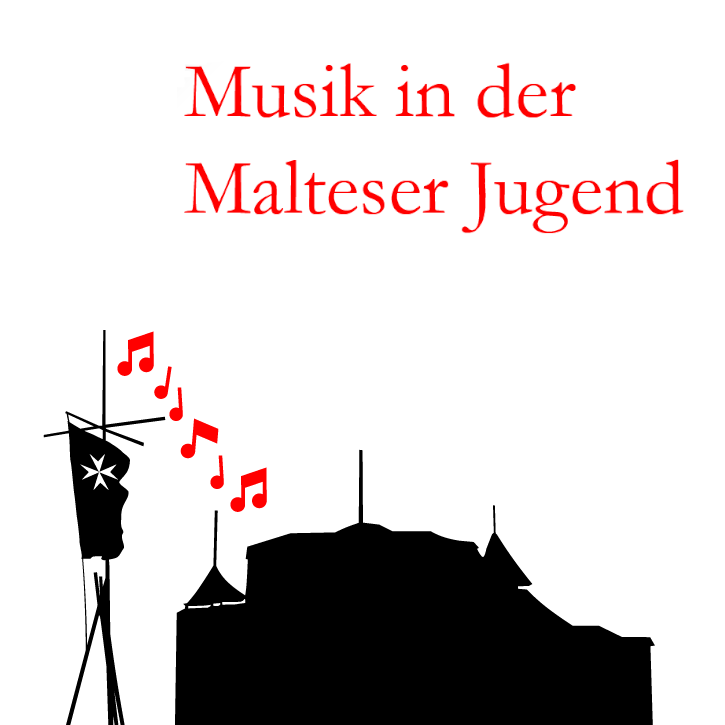 Musik in der Malteser Jugend
Jeopardy - Quizshow